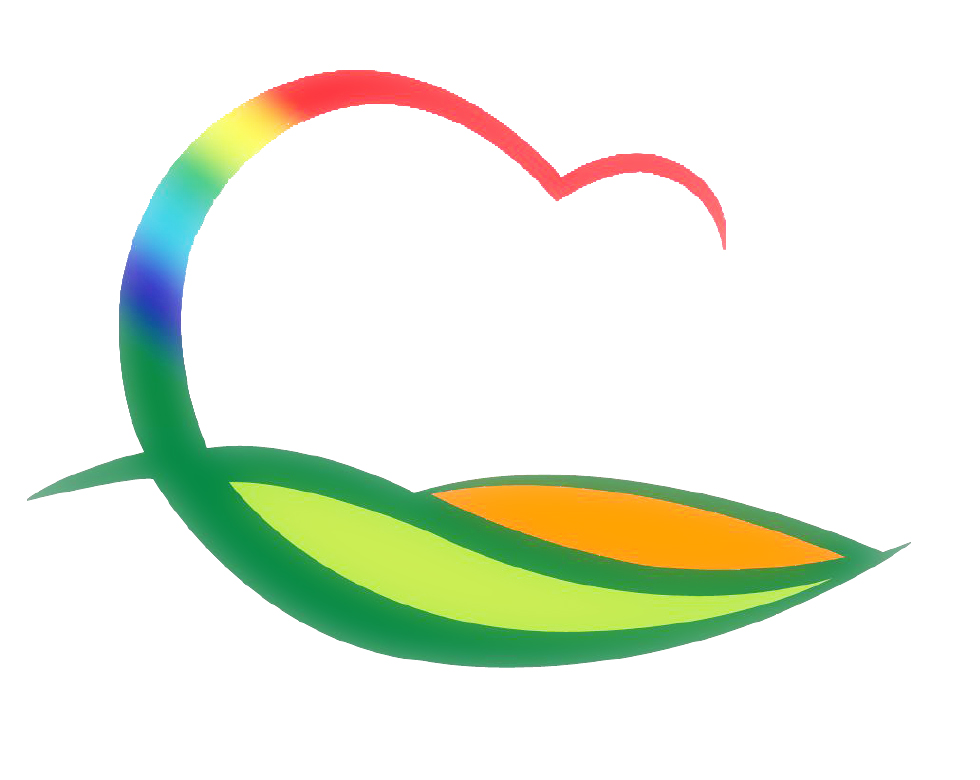 국 악 사 업 소
[Speaker Notes: 먼저, 지금의 옥천입니다.]
9-1. 국악체험촌 내일로티켓를 활용한 SNS홍보
기      간 : 9월중
대      상 : 28세 이하 국내·외 대학생
티켓구입 : 100매(5,650천원)
내      용 : 방문 후기 홍보 SNS 파워 유저 100명 선발 지급
9-2. 국악체험촌 나라장터 신규업체 등록 추진
기      간 : 9월중
사  업 비 : 국악체험촌 관광상품 나라장터 등록
사업내용 : 과업설명서 및 등록절차 추진
기대효과 : 관광상품 효율적 홍보 및 수요자 신뢰 확보
9-3. 소리창조체험장 활성화 사업 추진
기      간 : 2015. 1. ~ 9월
사  업 비 : 1,000백만원
사업내용 : 국악박물관 및 국악기제작촌  리모델링 등
추진내용 : 공사 준공
9-4. K-farm 누리사업 추진
기      간 : 2015. 1. ~ 12월
사  업 비 : 400백만원
사업내용 : 한전주 이설, 인도 및 야외무대 설치
추진내용 : 기초 및 구조물 공사
9-5. 국악콘텐츠 프런티어 사업
1단계 사업(음원 분류체계정립 및 디지털화 사업)
  - 추진내용 : 릴테이프 복원 및 정리
  - 진      도 : 60%
2단계 사업(체험 전수관 리모델링)
  - 추진내용 : 입찰공고 및 계약
9-6. 국악체험촌 벽화 조성
기      간 : 9월중
사  업 비 : 19,075천원
사업내용 : 세종대왕 행차도를 디자인한 벽화 조성
추진내용 : 착수 및 준공
9-7. 국악체험촌 주변 산책로 조성
기      간 : 2015년 9 ~ 10월
사  업 비 : 40백만원
사업내용 : 체험촌 주변 산책로 조성
추진내용 : 입찰공고 및 계약
9-8. 숙박객을 위한 체육시설 보강
기      간 : 2015년 9 ~ 12월
사  업 비 : 100백만원
사업내용 : 풋살구장 조성
추진내용 : 실시설계
9-9. 난계국악단 공연